Fig. 1. The effect of alloxan on Arabidopsis thaliana seedlings. (A) Cotyledon and root elongation, measured 7 d ...
J Exp Bot, Volume 56, Issue 418, August 2005, Pages 1991–2001, https://doi.org/10.1093/jxb/eri196
The content of this slide may be subject to copyright: please see the slide notes for details.
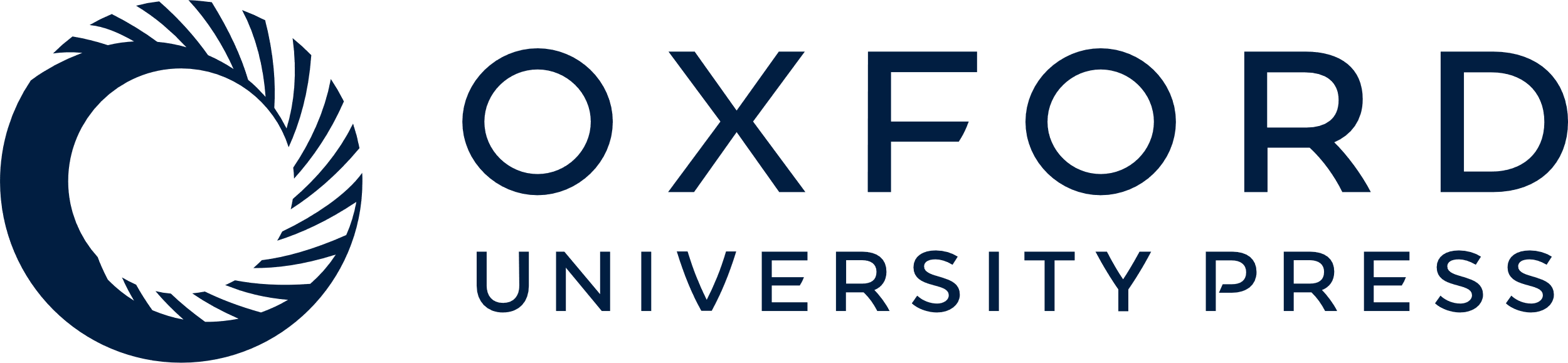 [Speaker Notes: Fig. 1. The effect of alloxan on Arabidopsis thaliana seedlings. (A) Cotyledon and root elongation, measured 7 d after germination, for seedlings exposed to alloxan (0.75 mM or 1.5 mM), paraquat (0.15 μM), or IAA (0.5 mg l−1) (white columns, roots; black columns, cotyledons). Bars denote standard error for n=3. **, P <0.01; ***, P <0.005. (B) Formation of multiple lateral roots by Arabidopsis seedlings treated with 1.5 mM alloxan. Note the short division/elongation zone, implying fast differentiation of epidermis and cortex tissue. Scale bar=200 μm. (C) Formation of short adventitious roots (arrows) on Arabidopsis seedlings exposed to 1.0 mM alloxan. Scale bar=200 μm. (D) Formation of multiple lateral root primordia in Arabidopsis seedlings exposed to 1 mM alloxan.


Unless provided in the caption above, the following copyright applies to the content of this slide: © The Author [2005]. Published by Oxford University Press [on behalf of the Society for Experimental Biology]. All rights reserved. For Permissions, please e-mail: journals.permissions@oupjournals.org]